Orthopedic History Taking
Orthopedic History Taking
Importance
Structure
Orthopedic C/O…
History of treatment
Special H/O:
Pediatric
Spine
Shoulder
Knee
IMPORTANCE
History taking is the most important step in making a diagnosis. 
A clinician is:
60% closer to a diagnosis with a thorough history.
40% by (examination & investigations). 
History taking can either:
Traumatic,
Non-traumatic injury.
Structure Of History
Demographic features
Chief complaint
History of presenting illness
Past history

Personal history
Family History
Drug  History
History of allergy.
History of immunisation
Particulars of patient
Name 
Age
Sex
Religion
Social status
Occupation
Residence
History of present illness
Mode of onset
Progression with evolution of symptoms
Treatment the patient has received
Common complaints
Pain
Stiffness.
Swelling
Instability
Deformity
Limp
Loss of function
Altered Sensation.
Weakness.
1) Pain
Location
Point with a finger to where it is
Movement- 
Radiation
Referral 
Shifting


Nature
Duration
Mode of onset—
                           Insideous-Chronic ,
                            Recent-Acute
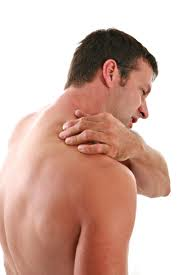 1) Pain
Progression
Is it better, worse or the same
Periodicity
Mechanical / Walking
Rest
Night
Constant
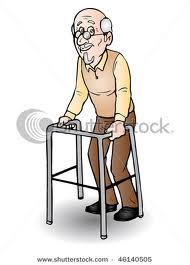 Aggravating factors
Stairs
Start up, mechanical
Pain with twisting & turning
Up & down hills
Kneeling
Squatting
Releiving factors
2) Swelling
Onset 
Duration 
Painful or not
Local vs. generalized
Constant vs. comes and goes
Size progression: same or ↑
Rapidly or slowly
Aggravated & relived factors
Associated with injury or reactive
From: soft tissue, joint, or bone
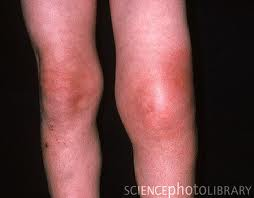 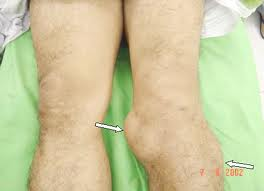 3) Instability
Onset 
How dose it start?
Any Hx of trauma?
Frequency
Trigger/aggravated factors
Giving way
Locking
I can not trust my leg!
Associated symptoms
Swelling
Pain
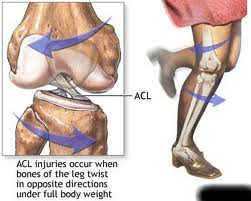 Mechanical symptoms
Locking / clicking
Due: 
Loose body, 
Meniscal tear
Locking vs. pseudo-locking
Giving way
Due:
ACL
Patella
4) Deformity
When did you notice it?
Progressive or not?
Associated with symptoms  pain, stiffness, …
Impaired function or not?
Past Hx of trauma or surgery
PMHx (neuromuscular, polio)
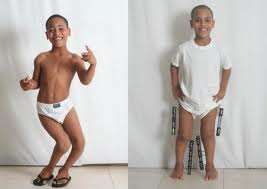 5) Limping
Onset (acute or chronic)
Traumatic or non-traumatic ?
Painful vs. painless
Progressive or not ?
Use walking aid ?
Functional disability ?
Associated  swelling, deformity, or fever.
6) Loss of function
How has this affected the patient’s life
Home (daily living activities DLA)
Prayer 
Squat or kneel for gardening
Using toilet
Getting out of chairs / bed
Socks
Stairs
Walking distance
Go in & out of car
Work
Sport
Type & intensity
Run, jump
Red flags
Weight loss
Fever
Loss of sensation
Loss of motor function
Sudden difficulties with urination or defecation
Risk factors
Age (the extremes) 
Gender 
Obesity
Lack of physical activity
Inadequate dietary calcium and vitamin D
Smoking
Occupation and Sport 
Family History (as: SCA) 
Infections
Medication (as: steroid)
Alcohol 
PHx MSK injury/condition
PHx Cancer
Current and Previous History of Treatment
Non-operative:
Medications:
Analgesia
Antibiotic
Patient's own
Physiotherapy
Orthotics:
Walking aid
Splints
Operative:
What, where, and when ?
Peri-operative complications
Pediatric
Product of  Full term or premature
Pregnancy  normal or not
Delivery  Normal / CS
Family  parents relatives, patient sequence, F/H of same D.
Any  NICU, jaundice, blood transfusion
Vaccination
Milestones  neck, flip, sit, stand, walk
Who noticed the C/O
Spine
Pain radiation  as L4, exact dermatome or myotome
Coughing, straining
Sphincter control (urine & stool)
Shopping trolleys (forward flexion)
Neuropathic:
Increase  back extension & walking downhill
Improves  walking uphill & sitting
Vascular:
Increase  walking uphill (generates more work)
Improves  stop walking (stand) is better than sitting due to pressure gradient
Spine
Cervical myelopathy:
Hand assessment
Coughing, straining

Red Flags
Constitutional symptoms  fevers, sweat, weight loss
Pain  night or rest
Immunosuppression
Shoulder
Age of the patient 
Younger patients more:
shoulder instability,
acromioclavicular joint injuries
Older patients more:
rotator cuff injuries,
degenerative joint problems 
Mechanism of injury 
Abduction & external rotation  dislocation of the shoulder 
Chronic pain upon overhead activity or at night time  rotator cuff problem.
Shoulder
Pain where: 
Rotator Cuff  anterolateral & superior
Bicipital tendonitis  referred to elbow
Stiffness, Instability, Clicking, Catching, Grinding:
Initial trauma
What position
How often
Weakness  if large tear in the R.C, not as neuro
Shoulder
Loss of function:
Home:
Dressing  coat, bra
Grooming  toilet, brushing hair
Lift objects
Arm above shoulder  top shelves, hanging
Work
Sport
Referred pain  mediastinal disorders, cardiac ischaemia
Knee
Injury  as: ACL
Mechanism  position of leg at time of injury
Direct / indirect
Audible POP
Did it swell up:
Immediately (haemathrosis)
Delayed (traumatic synovitis)
What first aid was done / treated
Could continue football match or had to leave
Knee
Insidious  as O.A
Walking distance
Walking aid
How pray  regular or chair
Cross legs on ground
Squat (traditional toilet)
Swelling on & off
Old injury intra-articular
THANK YOU